ΑΝΩΤΑΤΗ ΣΧΟΛΗΠΑΙΔΑΓΩΓΙΚΗΣ ΚΑΙΤΕΧΝΟΛΟΓΙΚΗΣΕΚΠΑΙΔΕΥΣΗΣ
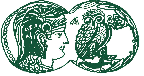 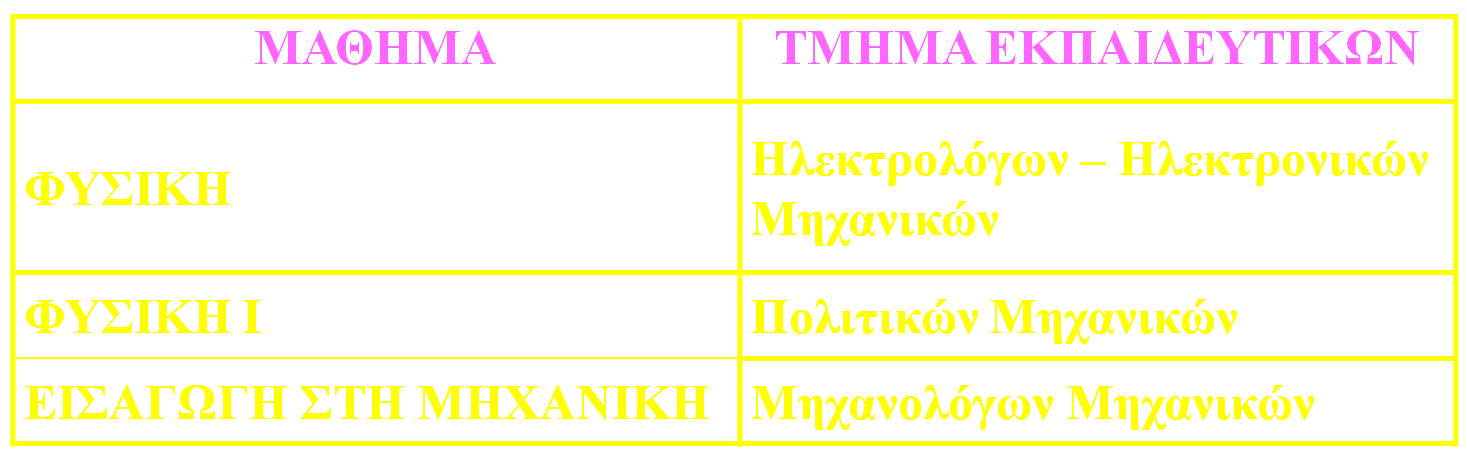 Καθηγητής Σιδερής  Ευστάθιος
ΝΟΜΟΣ ΝΕΥΤΩΝΑ ΚΑΙ ΠΑΓΚΟΣΜΙΑ ΕΛΞΗ
Ο Νόμος του Νεύτωνα για την Παγκόσμια Έλξη
Παγκόσμια Έλξη και Βαρυτική Δυναμική Ενέργεια
Η Βαρυτική Δυναμική Ενέργεια στην Προσέγγιση Επίπεδης Γης
ΝΟΜΟΣ ΝΕΥΤΩΝΑ ΚΑΙ ΠΑΓΚΟΣΜΙΑ ΕΛΞΗ
y
m
m1
m2
Επιτάχυνση της Βαρύτητας
Ακτινικό Σύστημα Συντεταγμένων
M
R
Μοναδιαίο κατεύθυνσης από κέντρο Γης σε κέντρο μάζας m
x
Γη
Ορθογώνιο Σύστημα Συντεταγμένων
r
(Κατακόρυφος άξονας y) ≡ (Ακτινικός άξονας r)
(Σταθερά Παγκόσμια Έλξης)
F   (x10 – 7 N)
m1 = m2 = 10 kg
R1 = R2 = 0,06 m
(Οριζόντιος άξονας x) ≡ (Εφαπτομενικός άξονας)
r  (m)
ΠΑΓΚΟΣΜΙΑ ΕΛΞΗ KAI ΒΑΡΥΤΙΚΗ ΔΥΝΑΜΙΚΗ ΕΝΕΡΓΕΙΑ
Διατήρηση της Μηχανικής Ενέργειας:
Θεώρημα Έργου – Κινητικής Ενέργειας:
ΔΚ = Μεταβολή κινητικής ενέργειας
ΔU = Μεταβολή βαρυτικής δυναμικής ενέργειας
W = Έργο βαρυτικής δύναμης
Ιδιαίτερο ενδιαφέρον παρουσιάζει η περίπτωση που r2 = ∞.  Στην περίπτωση αυτή, η δυναμική ενέργεια στην απόσταση r1 = r από το κέντρο της γης θα είναι ίσο με:
Συμπέρασμα:
Η δυναμική ενέργεια U(r) μιας μάζα m, που απέχει απόσταση r από το κέντρο της γης, είναι ίση με το έργο που καταναλίσκει η βαρυτική δύναμη κατά τη μετατόπισή της μάζας m από την απόσταση r μέχρι το άπειρο (∞)
ΠΑΓΚΟΣΜΙΑ ΕΛΞΗ KAI ΒΑΡΥΤΙΚΗ ΔΥΝΑΜΙΚΗ ΕΝΕΡΓΕΙΑ
m
Αποδείξαμε:
Σε απόσταση r από το κέντρο της γης υπάρχει μάζα m πάνω στην οποία ασκείται βαρυτική δύναμη F:
=0
M
=1
Γη
ΠΑΓΚΟΣΜΙΑ ΕΛΞΗ KAI ΒΑΡΥΤΙΚΗ ΔΥΝΑΜΙΚΗ ΕΝΕΡΓΕΙΑ
Αποδείξαμε:
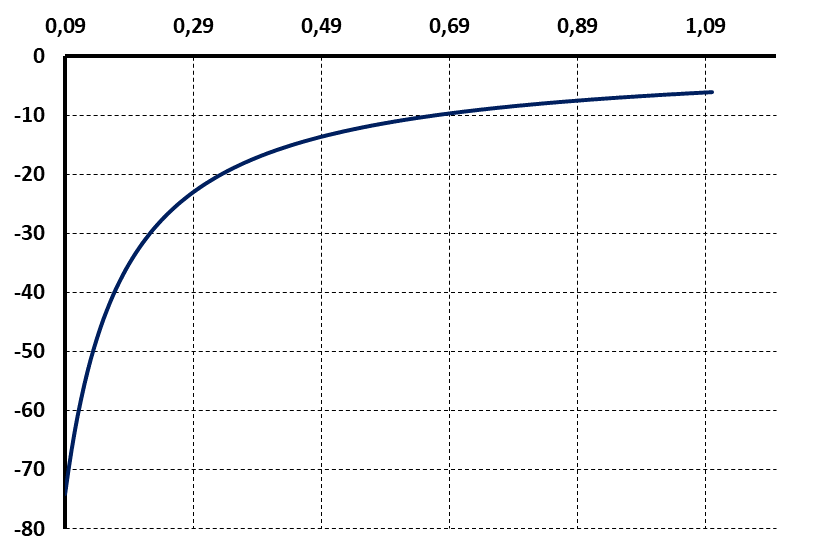 r  (m)
U  (x10 – 10 J)
ΠΑΓΚΟΣΜΙΑ ΕΛΞΗ KAI ΒΑΡΥΤΙΚΗ ΔΥΝΑΜΙΚΗ ΕΝΕΡΓΕΙΑ
Προσέγγιση Επίπεδης Γης
Υπολογισμός της Δυναμικής Ενέργειας μάζας m σε ύψος h πάνω από την επιφάνεια της Γης με h<<R = 6370 km (= ακτίνα γης)
m
Δυναμική ενέργεια μάζας m σε απόσταση r από το κέντρο της γης:
M
R
Προσέγγιση μικρών αριθμών:
Γη
= Δυναμική ενέργεια στην επιφάνεια της γης
= Επιτάχυνση βαρύτητας στην επιφάνεια της γης